МБДОУ детский сад «Улаалзай» Иволгинского района Республики Бурятия


80 лет  ГАИ –ГИБДД 

«Учись быть пешеходом»







2016 г.
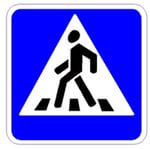 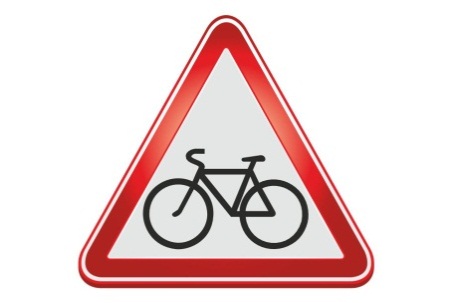 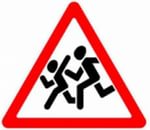 Утренник «Учись быть пешеходом», посвященный  80 – летию ГАИ –ГИБДД среди воспитанников на знание ПДД, дорожных знаков, с участием инспектора по агитации и пропаганде ОГИБДД О МВД России по Иволгинскому району, лейтенантом полиции Соктоева Тимура Эрдэмовича.
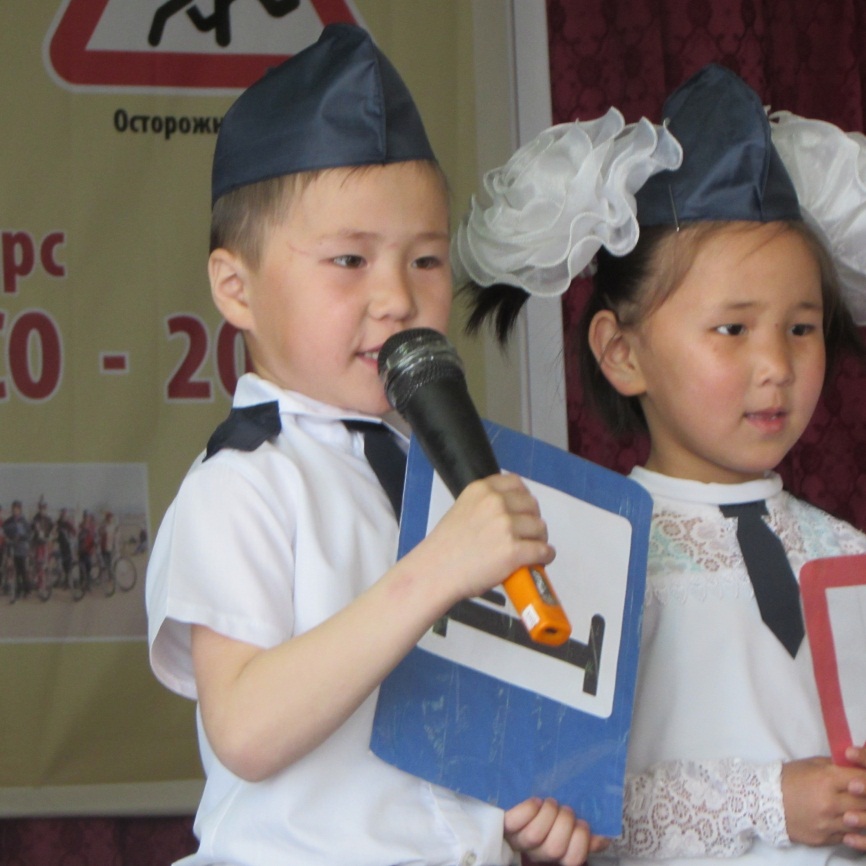 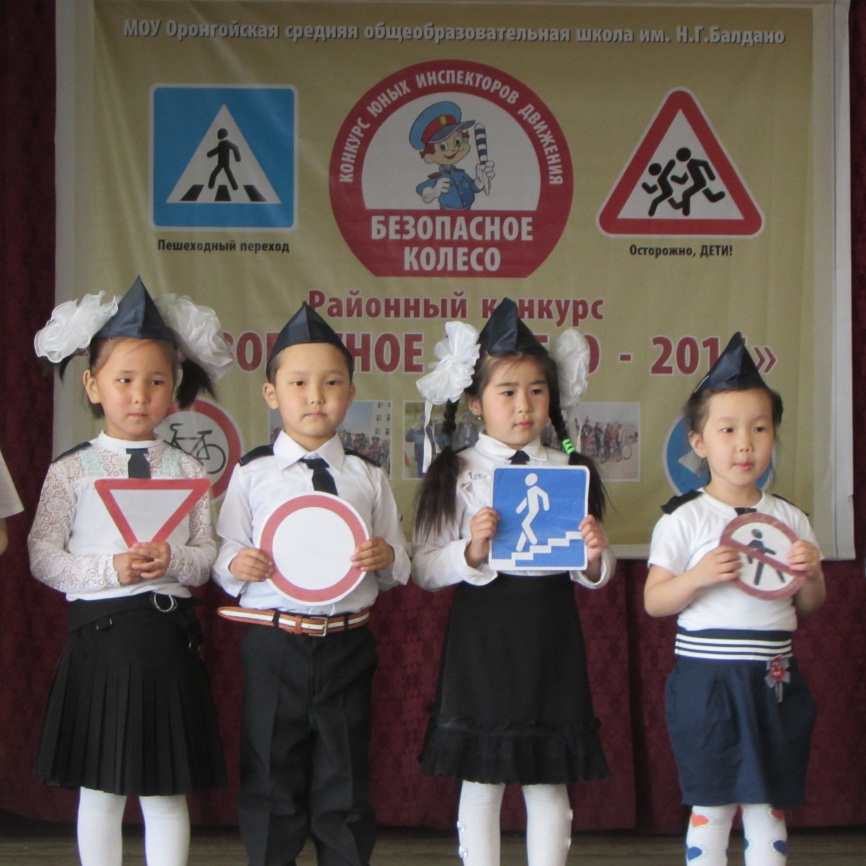 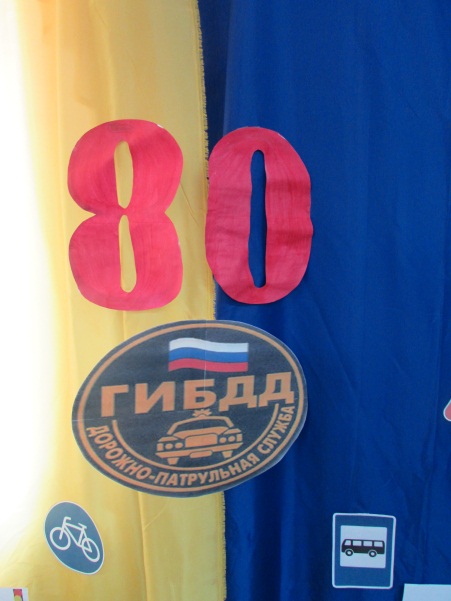 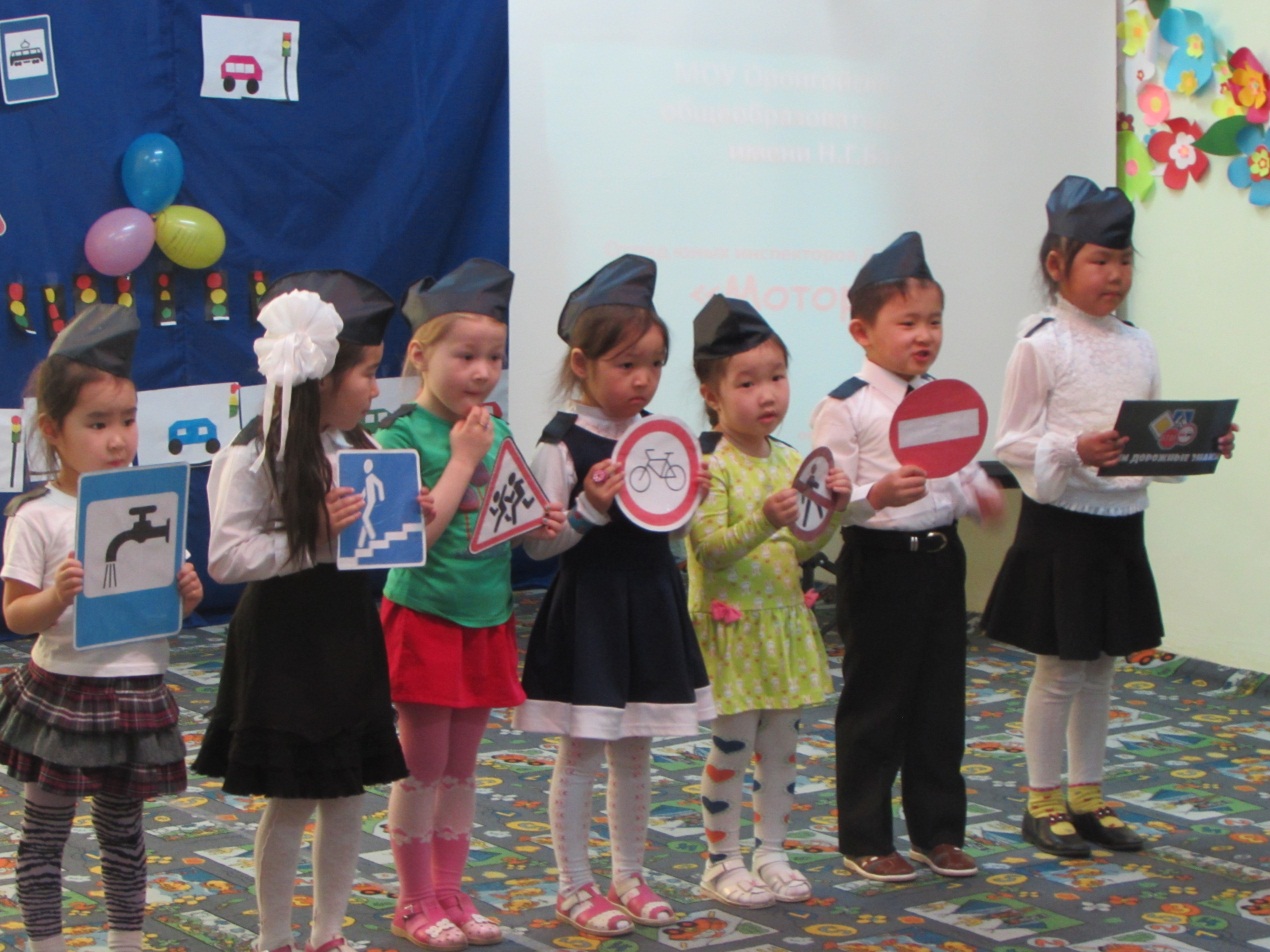 Дорожные знаки
На страже порядка стоят.
Вы правила знайте
И их соблюдайте,
А мы вам помочь поспешим.
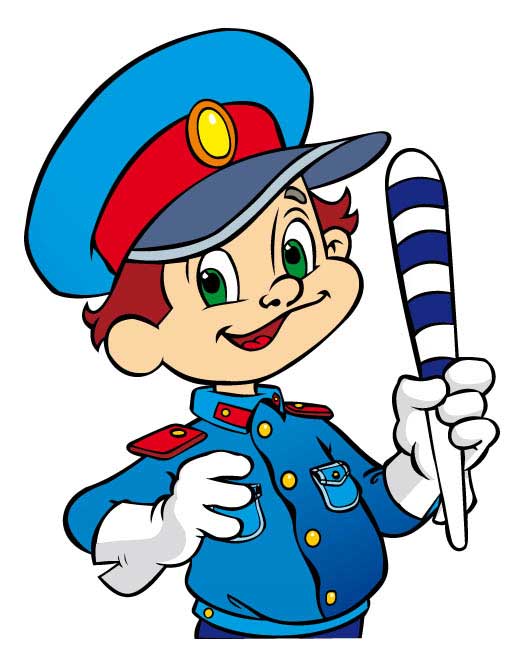 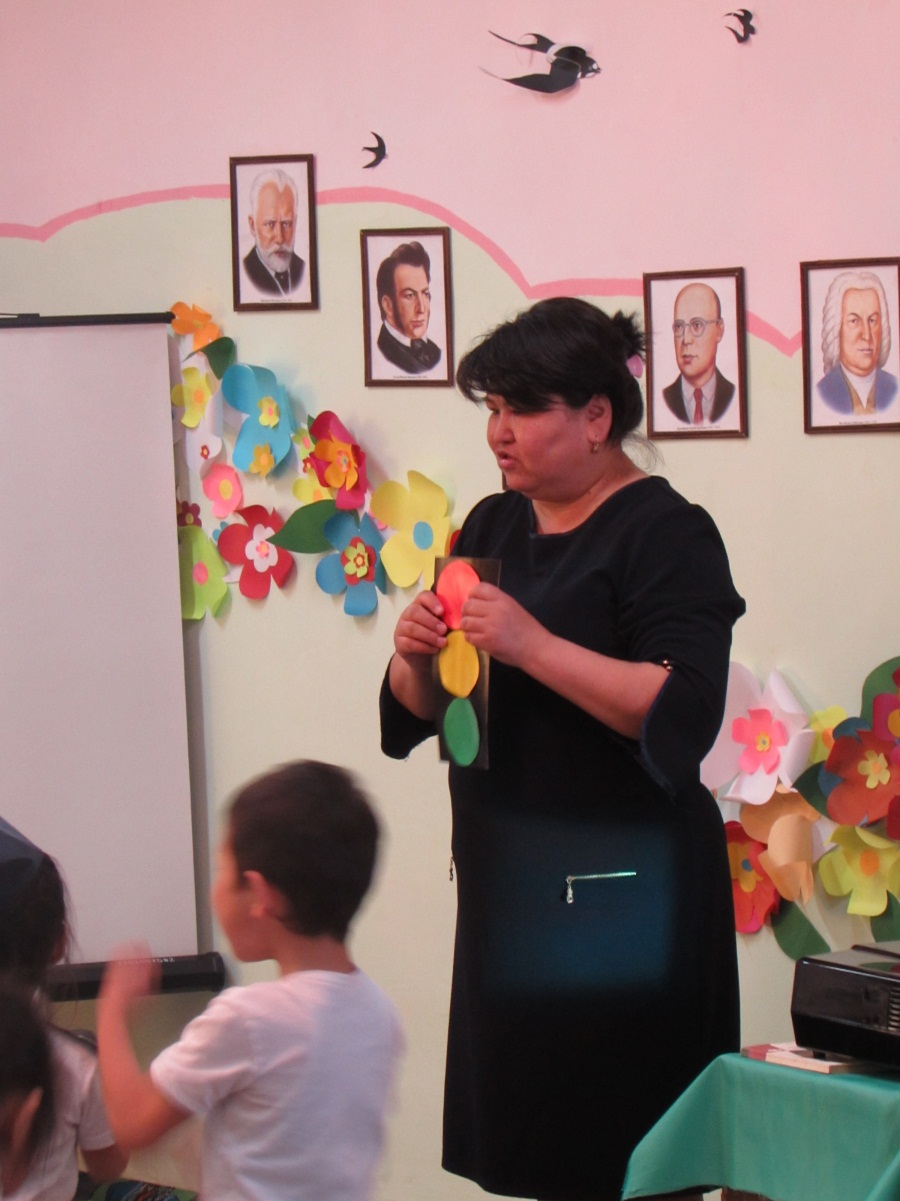 Учит воспитатель ребятишекГоворить со светофором:«У него язык простой –Смотрит красным глазом – стой!А зажжет зеленый глаз –Значит, пропускает нас.И, пока не смотрит красным,На дороге безопасно».
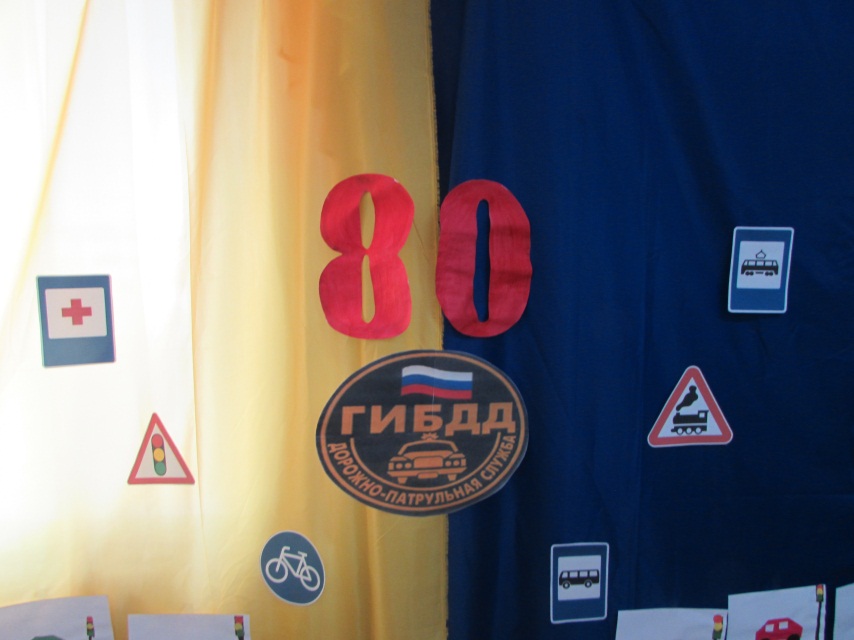 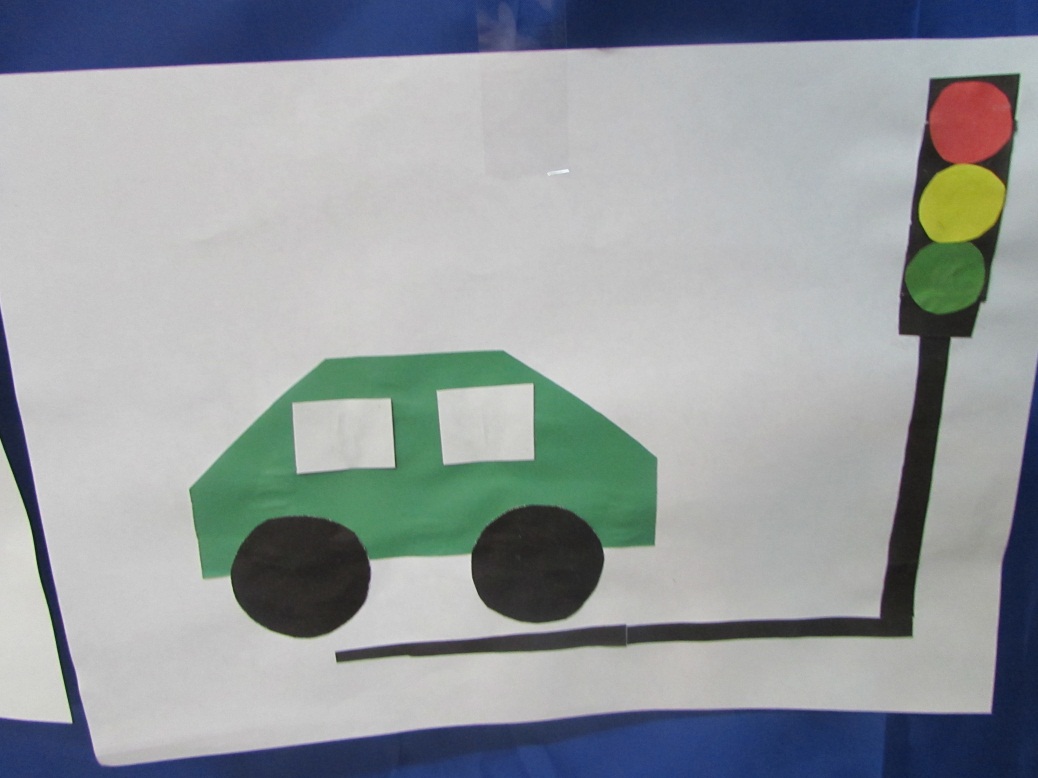 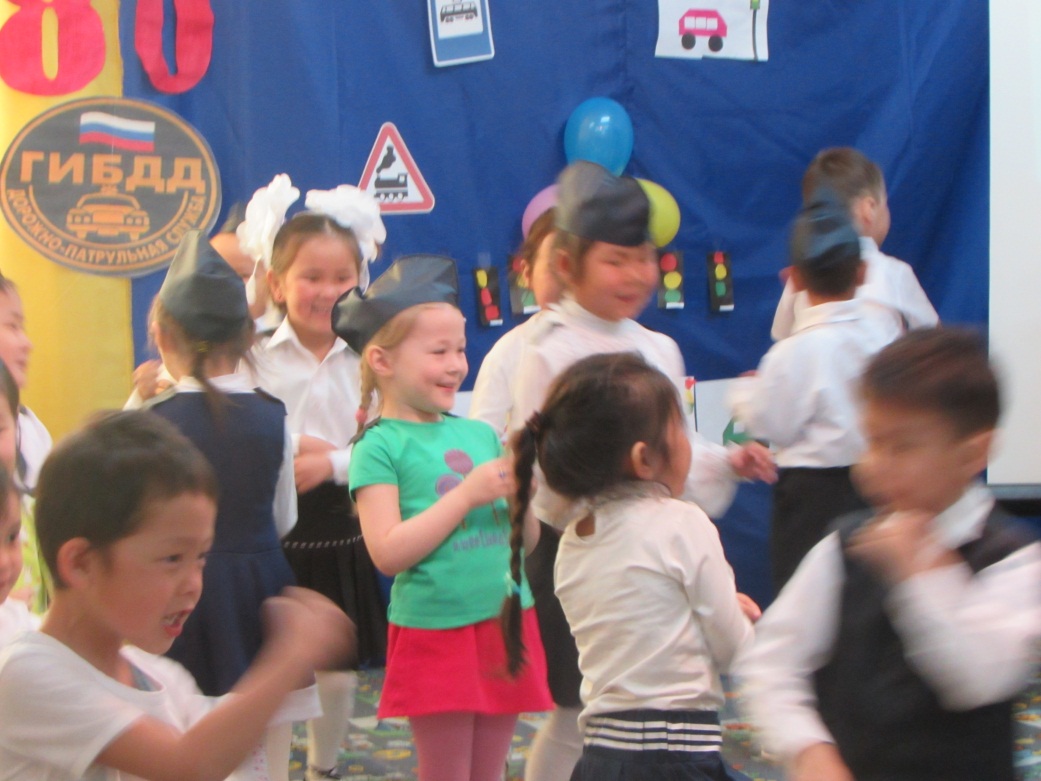 «Осторожно: на дороге дети!» Родители, услышьте эту фразу!Водители, притормозите!Чтоб не раскаяться потом ни разу!
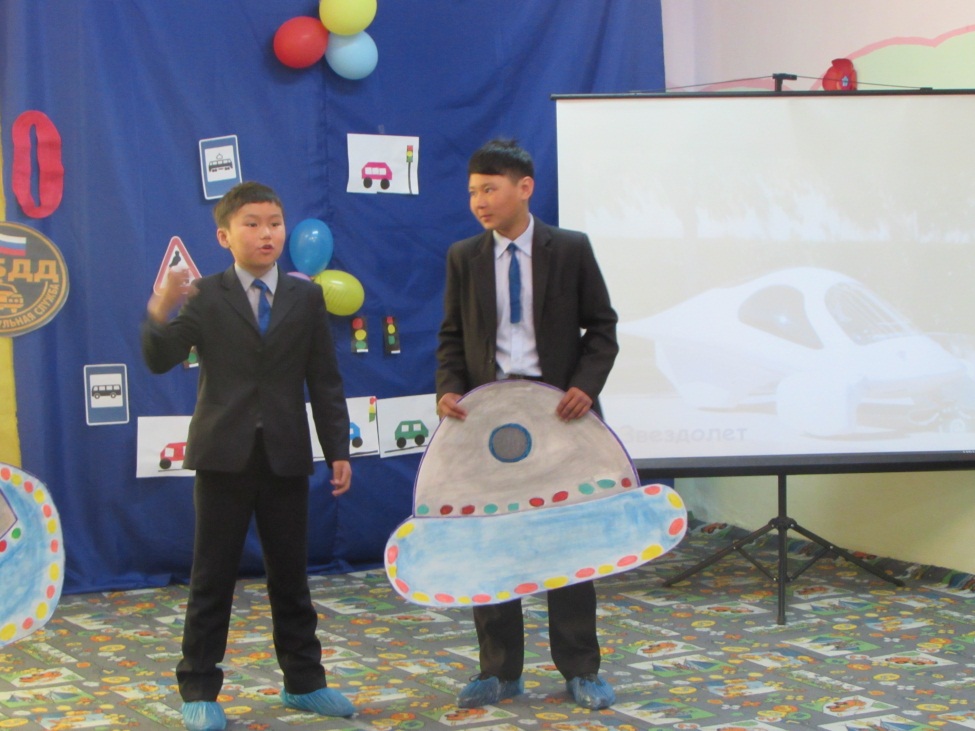 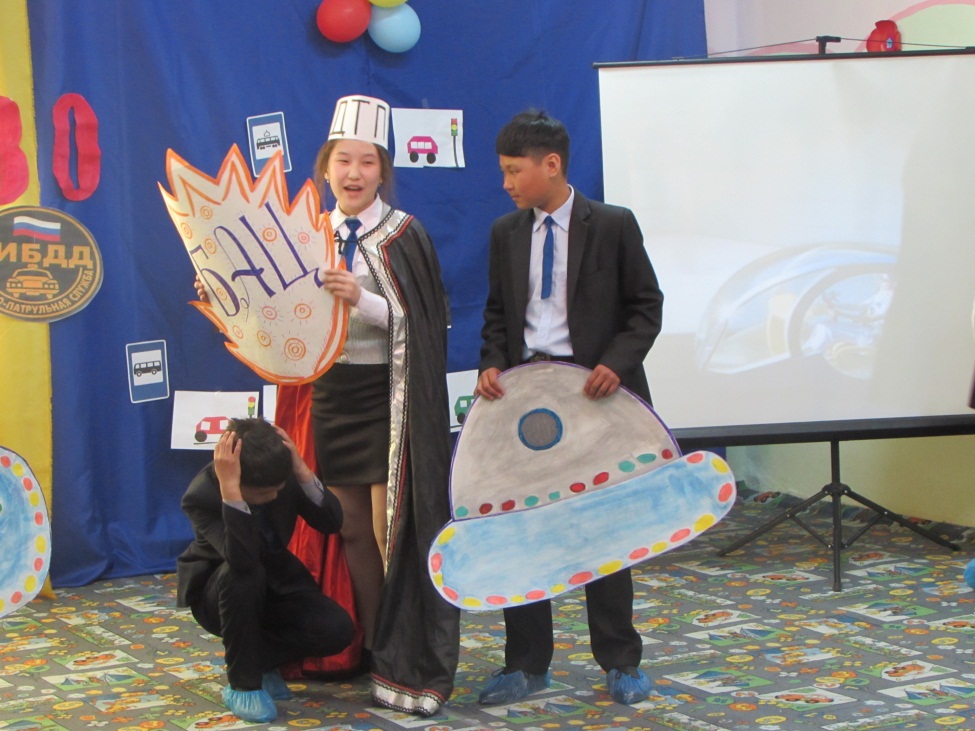 .
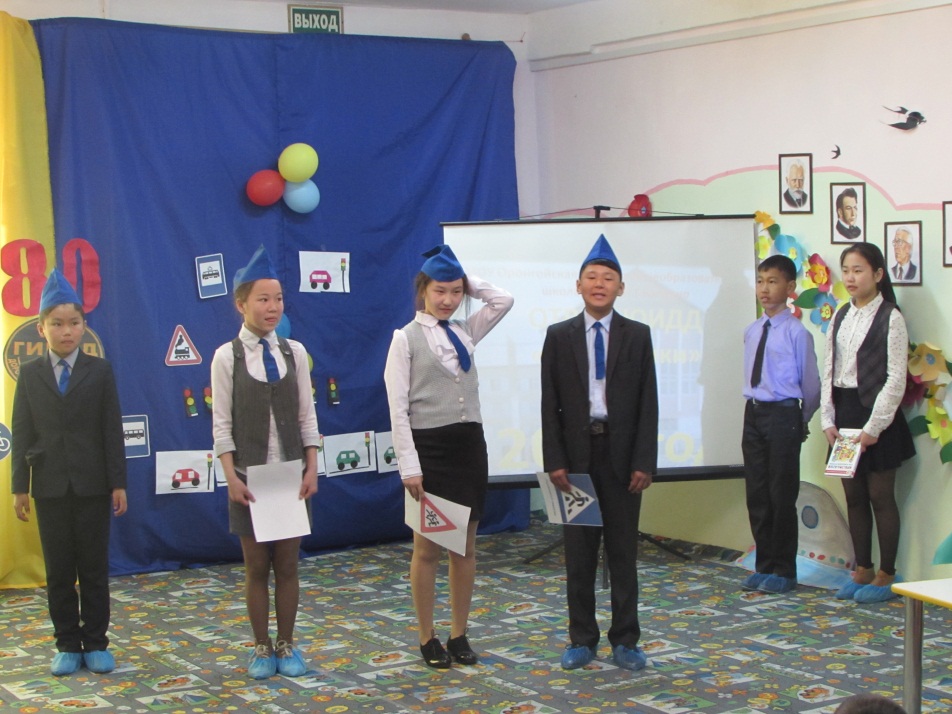 Мы ЮИДовцы, мы знаем,По дороге как шагать.Обратимся к нашим знаньям,Четко будем применять
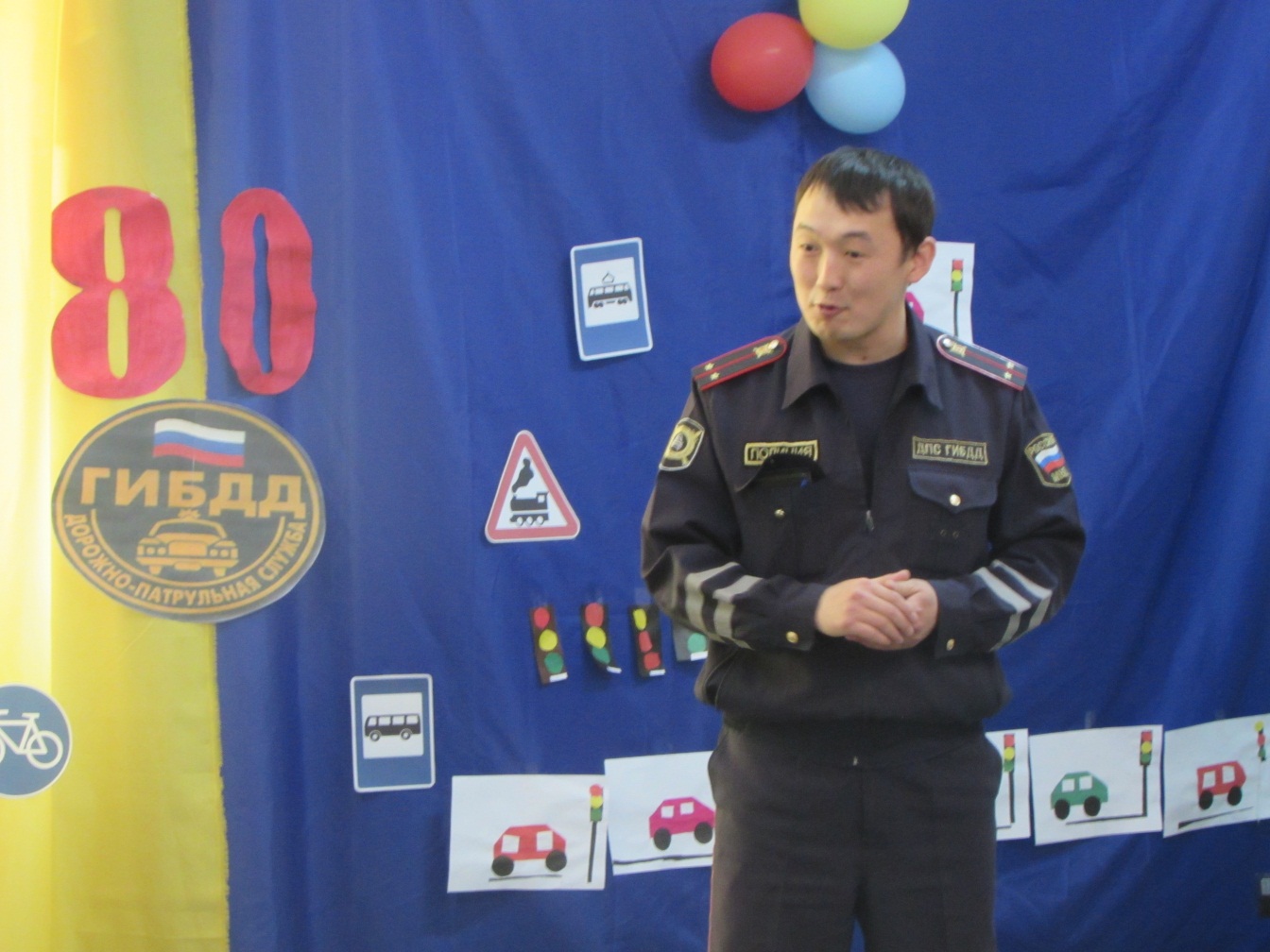 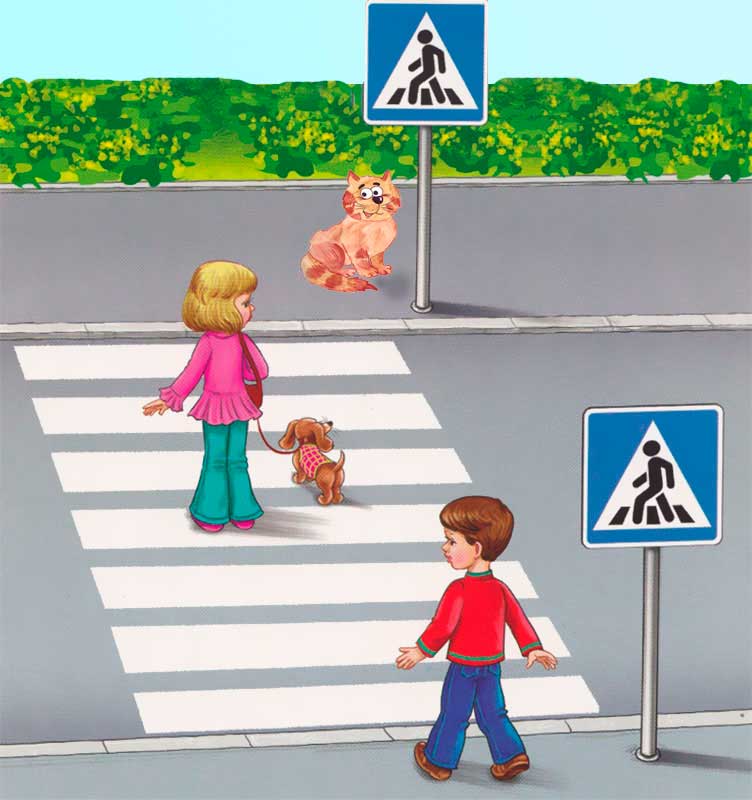 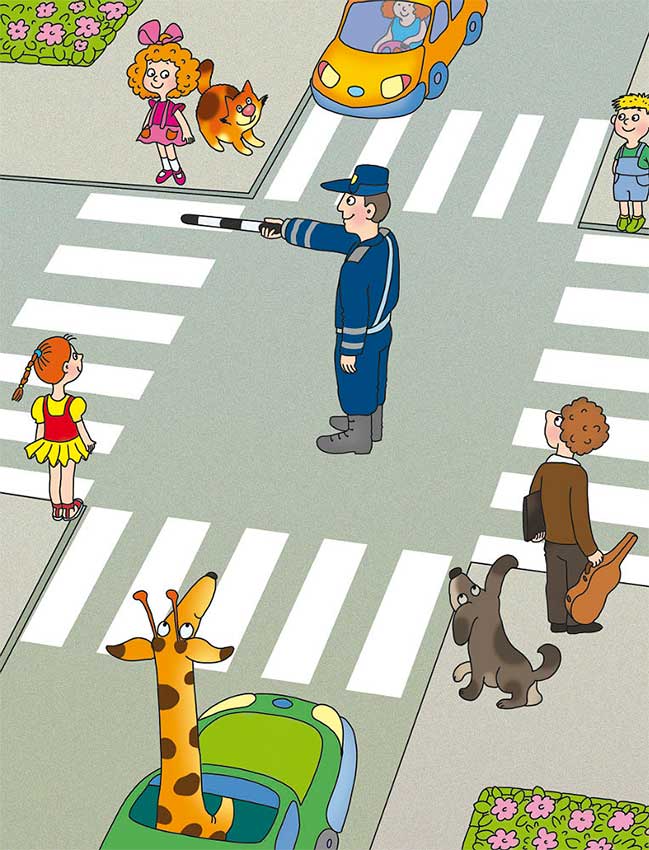 Жизнь такая штука – ее не проведешь,Что посеешь, то и, конечно, пожнешь!Я напомнить хочу всем родителямИ сказать им, как автолюбителям:Вы всегда остаетесь в ответеЗа то, что делают на дороге дети!»